Auszüge ausJAMES-Studie
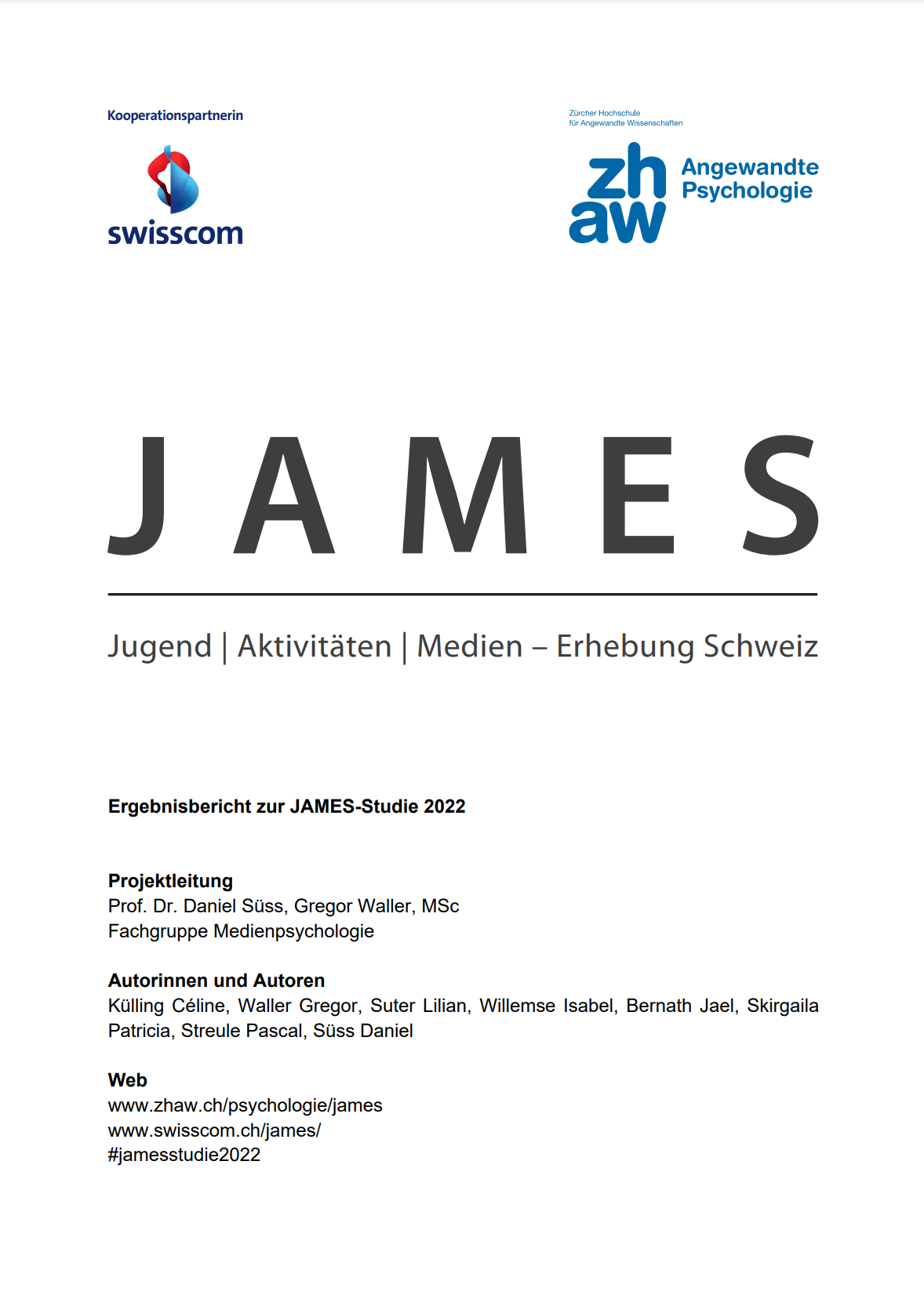 JAMES-Studie
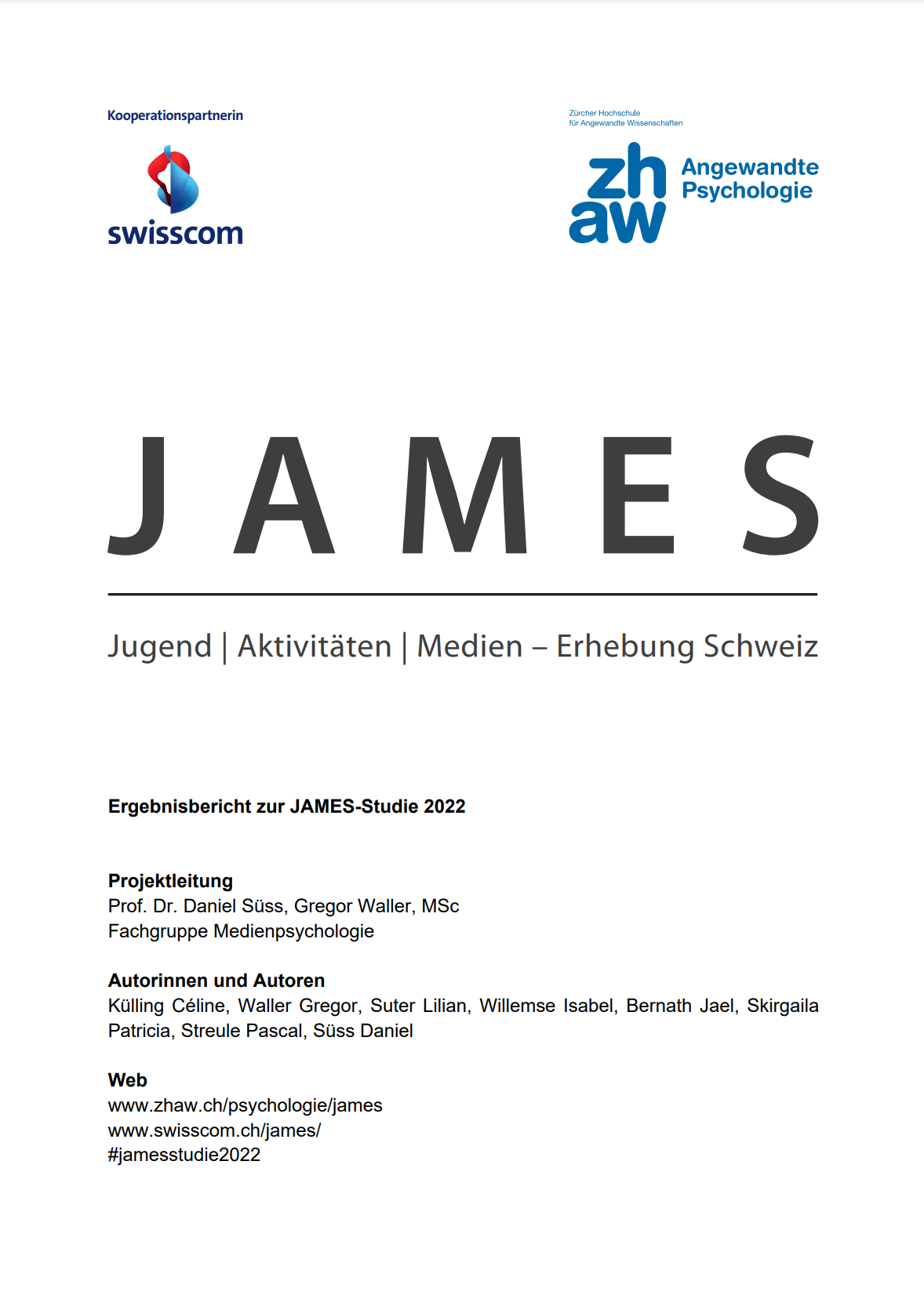 Jugend, Aktivitäten, Medien, Schweiz
Studie seit 2010
Über 1’000 Jugendliche
Deutschschweiz, Romandie, Tessin
Alter: 12 bis 19
2
Medienaktivitäten
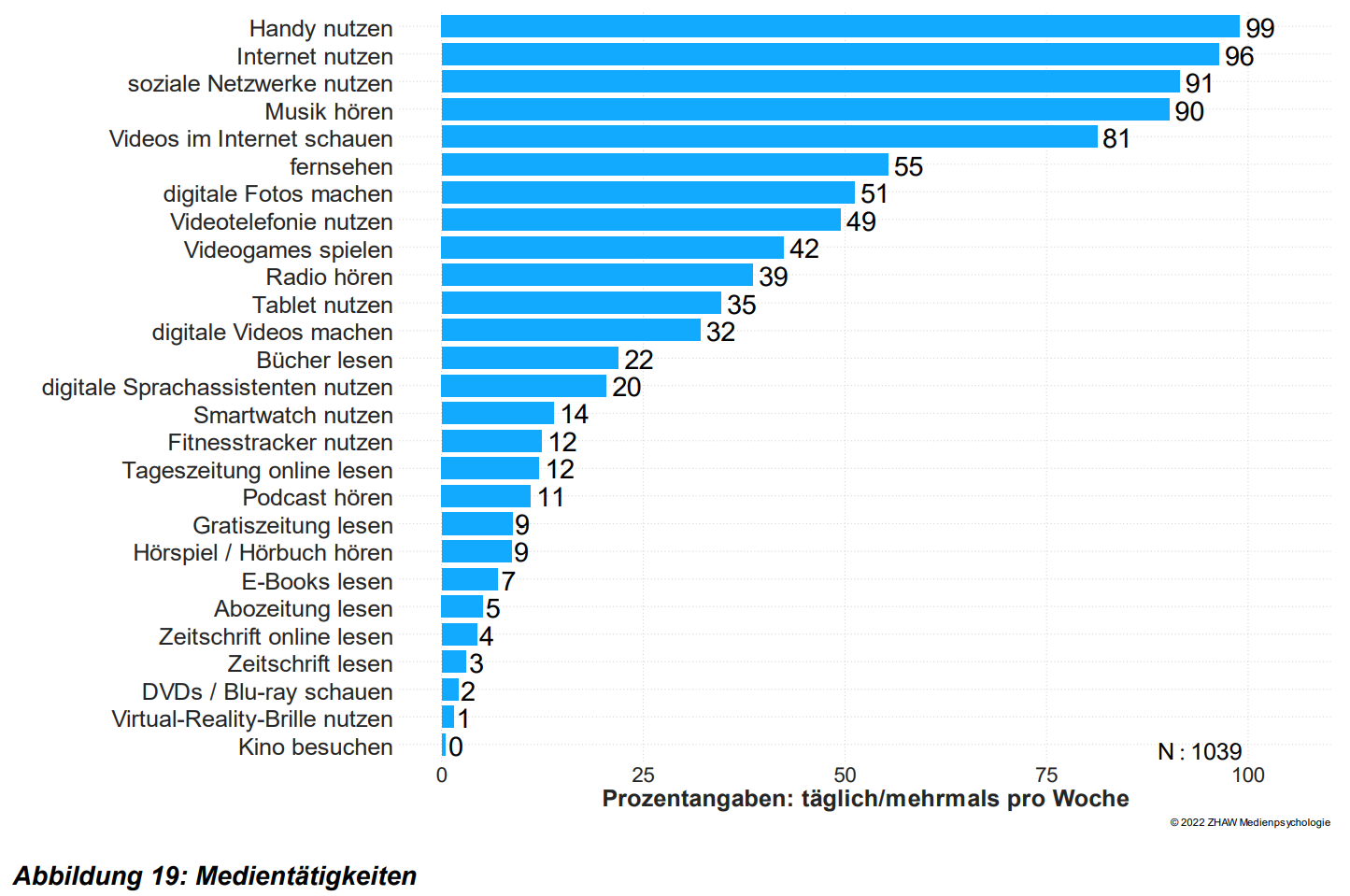 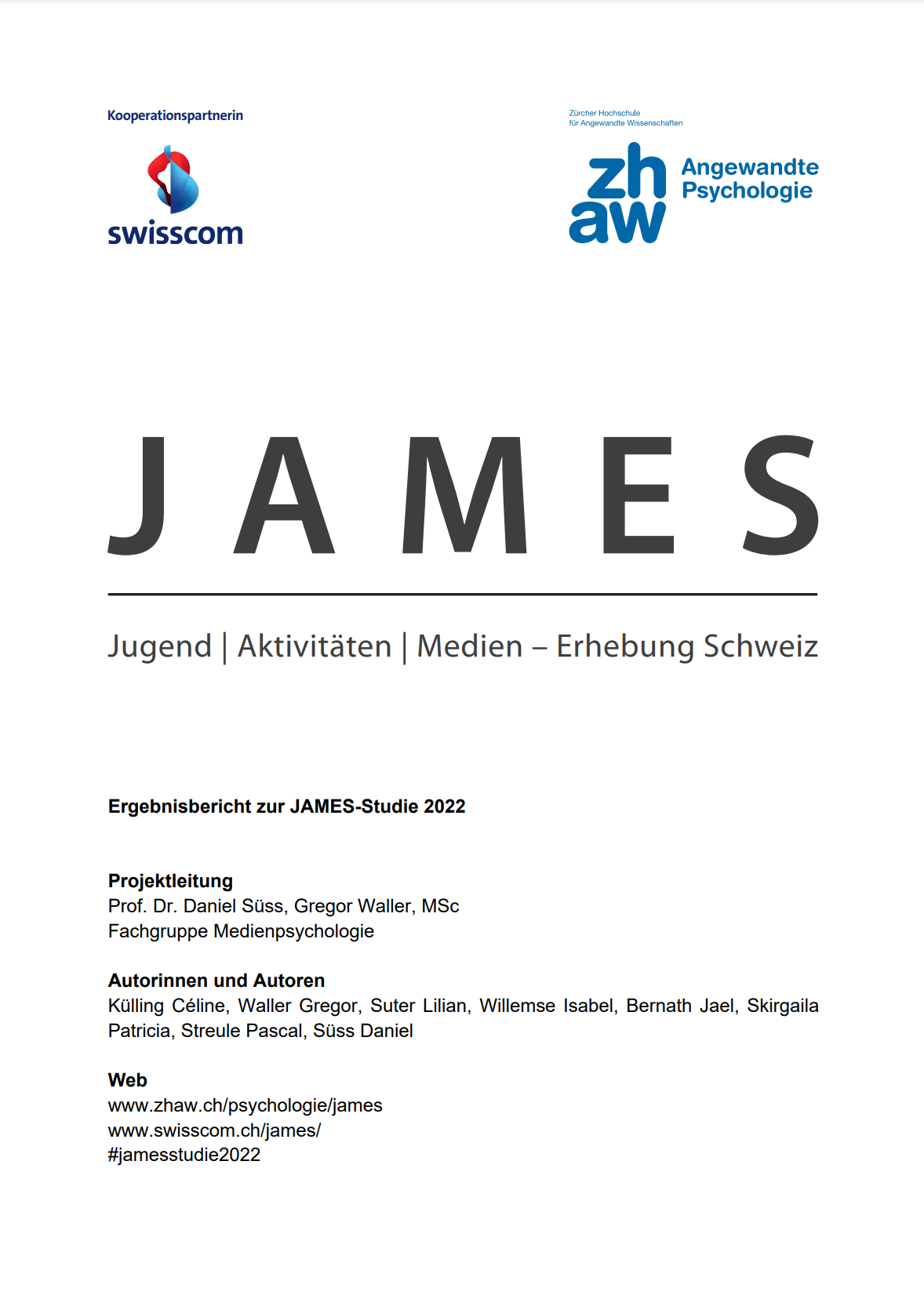 3
[Speaker Notes: Mögliche Fragen zur Diskussion:
Handy, Internet, Soziale Medien, Musik > ist bei den Jugendlichen sehr, sehr wichtig.
Wie ist es bei dir?
Was sagst du zu dieser Abbildung? Was überrascht?]
Medienaktivitäten
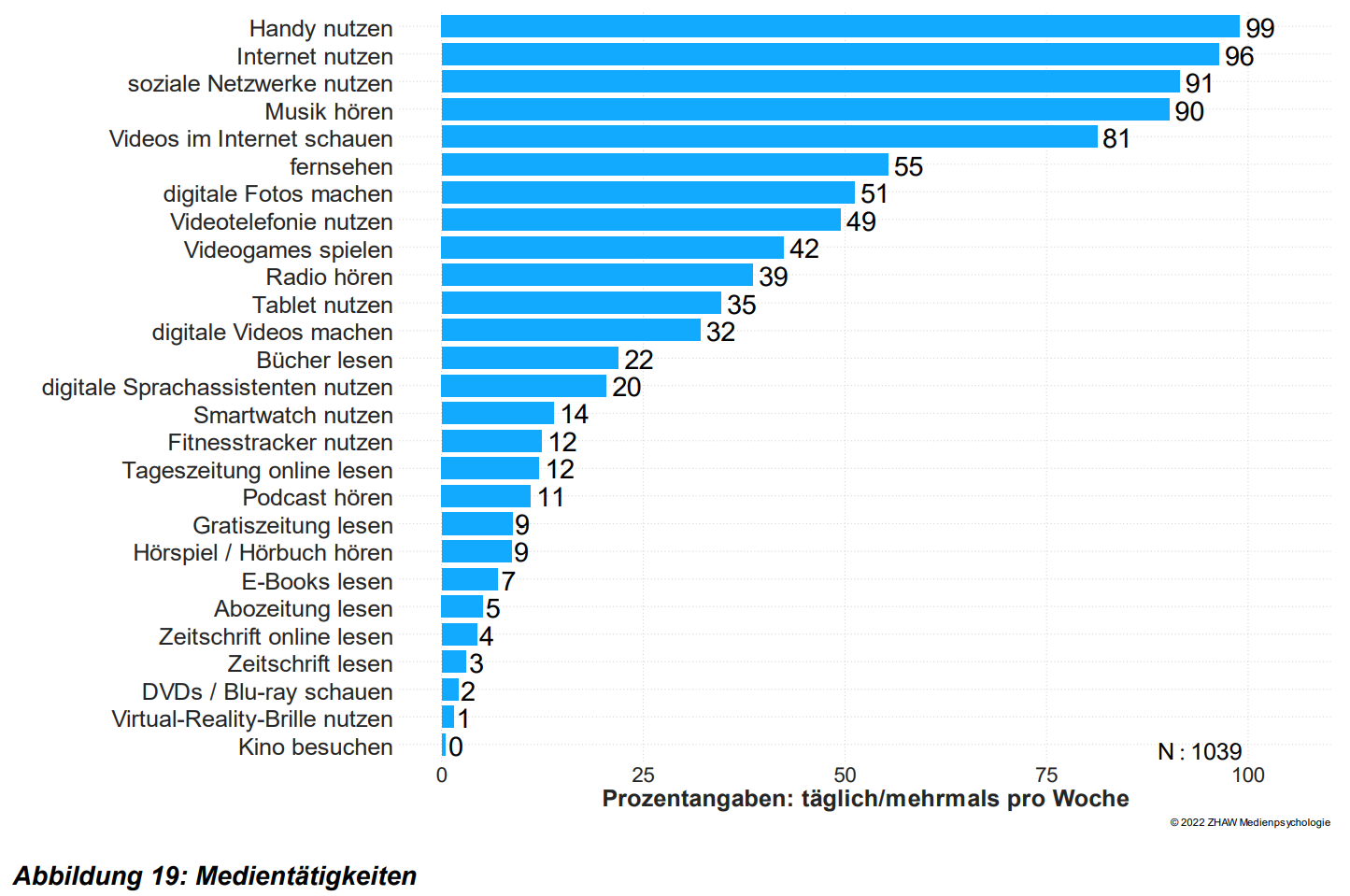 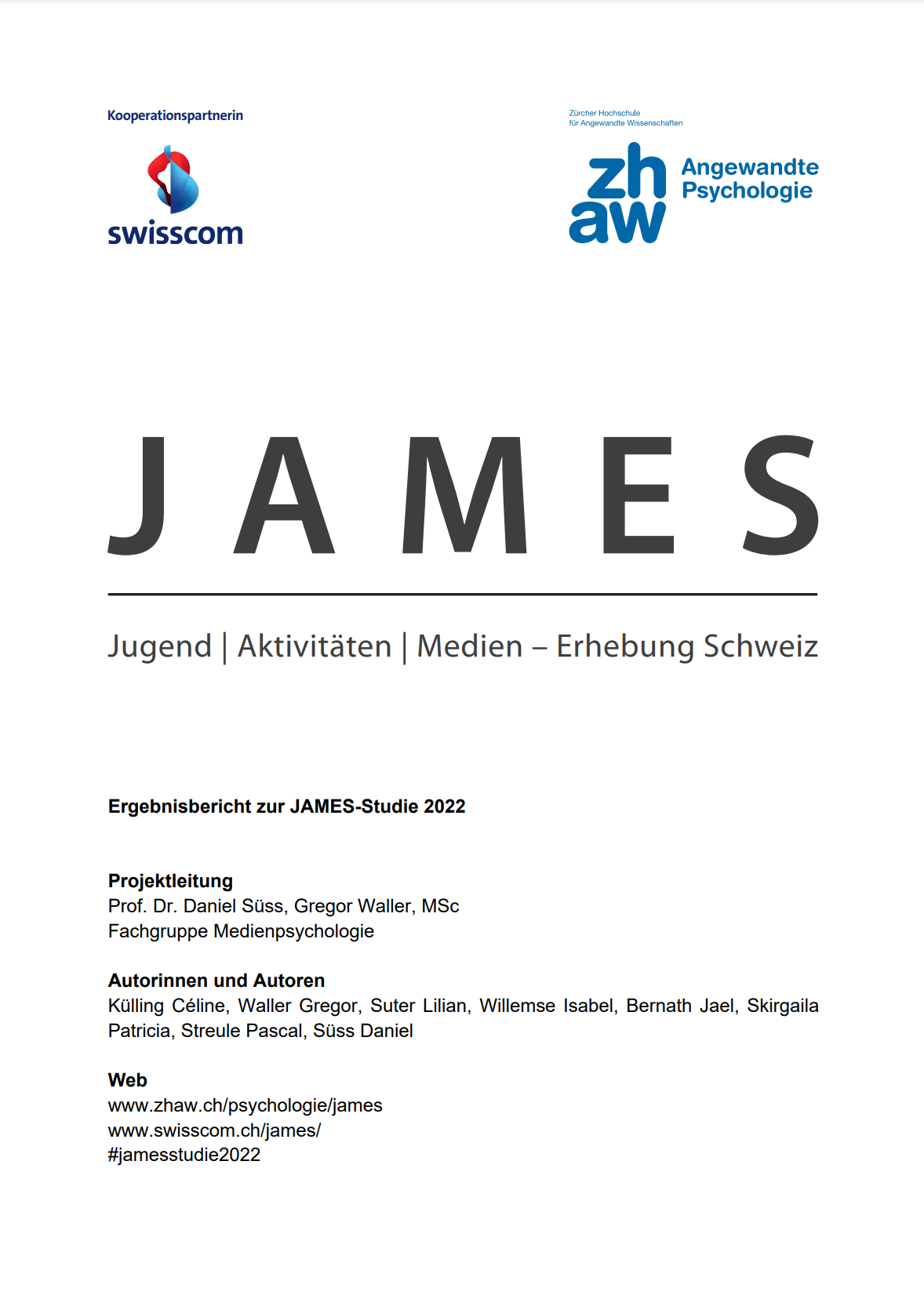 4
[Speaker Notes: Mögliche Fragen zur Diskussion:
42% der befragten Jugendlichen (12-19 Jahre) gamen täglich oder mehrmals pro Woche.
Wie ist es bei dir?]
Medienaktivitäten nach Geschlecht
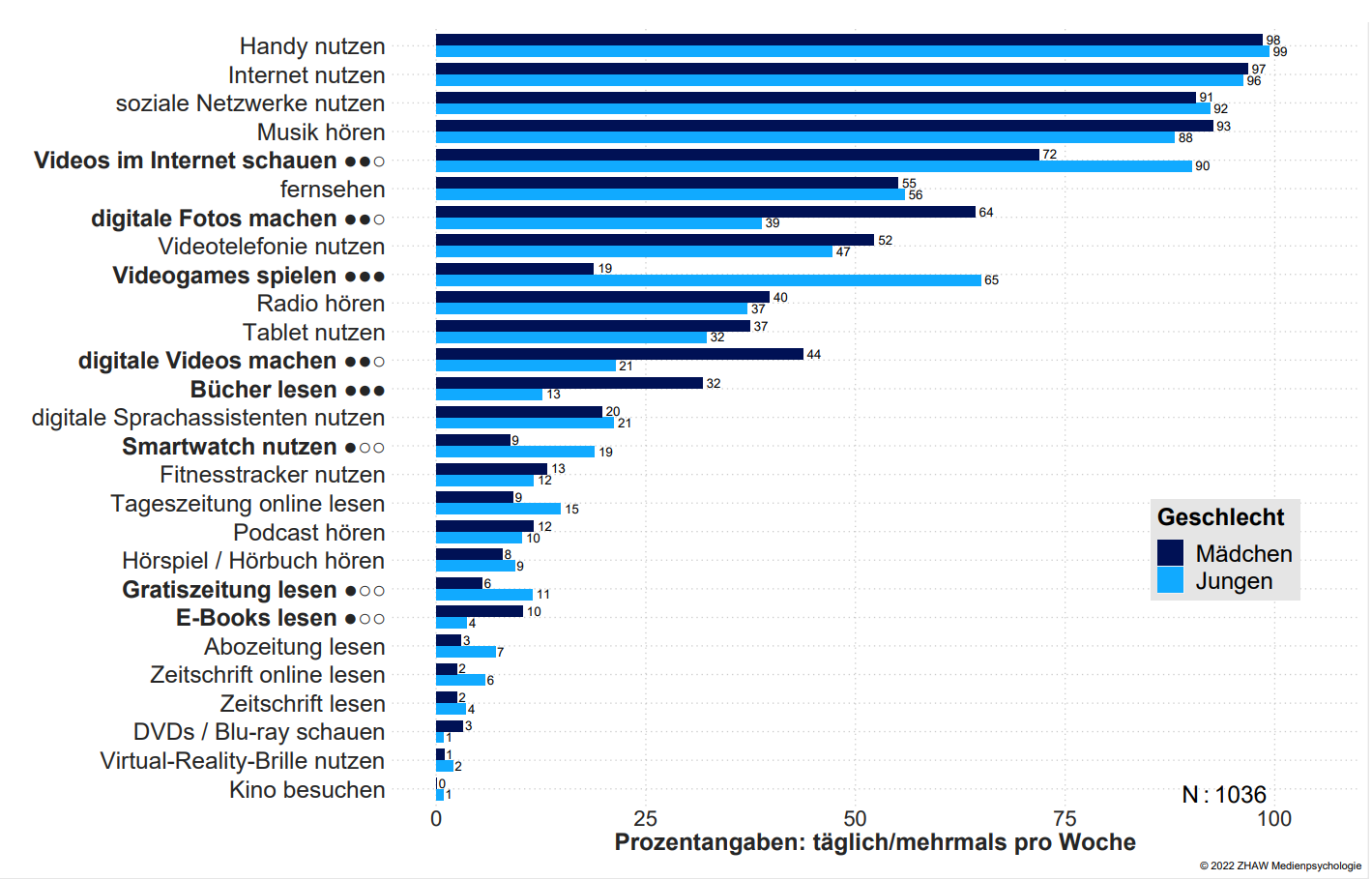 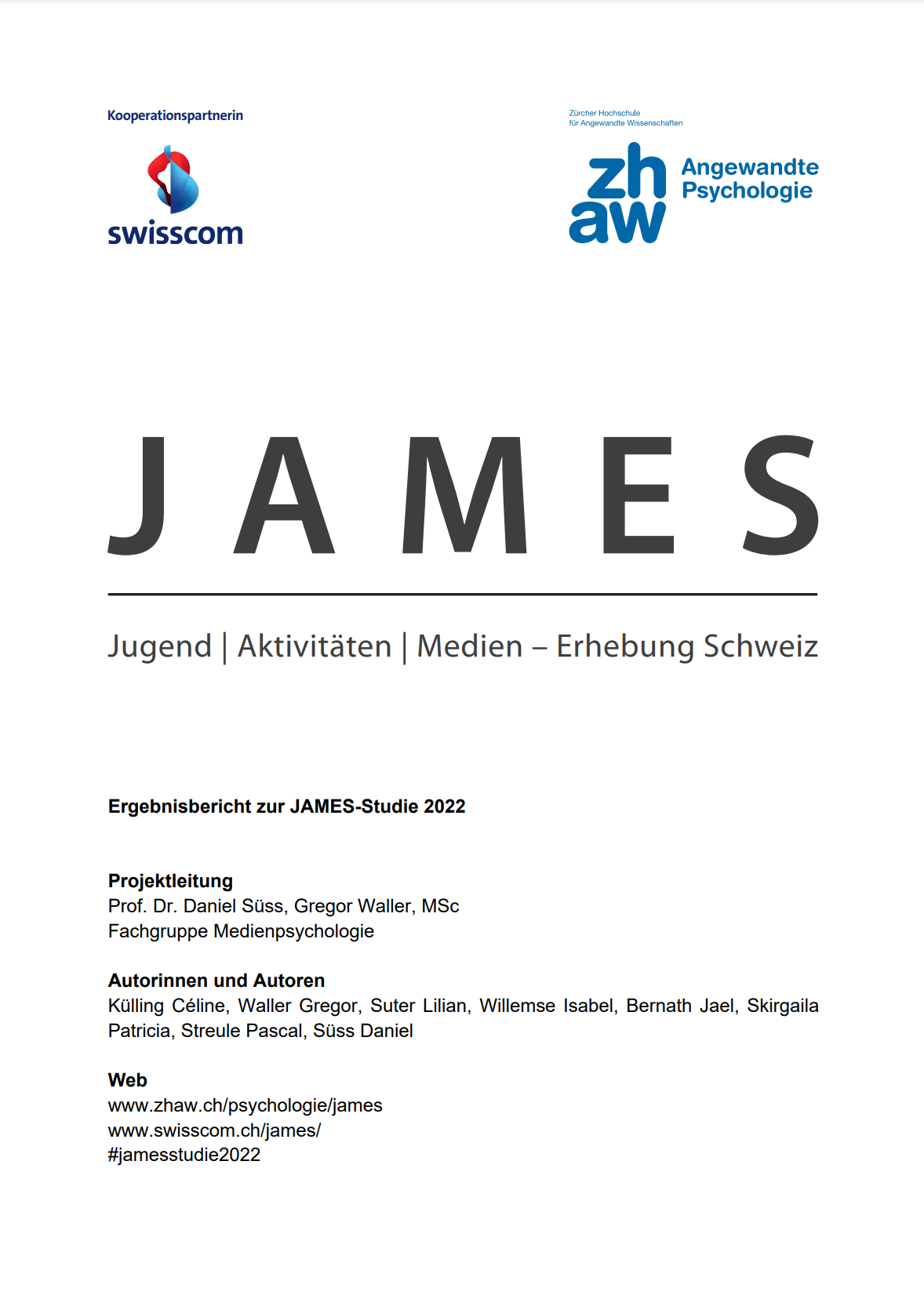 5
[Speaker Notes: Mögliche Fragen zur Diskussion:
Alle fettgedruckten Aktivitäten haben einen grossen oder sehr grossen Unterschied bei den Geschlechtern.]
Medienaktivitäten nach Geschlecht
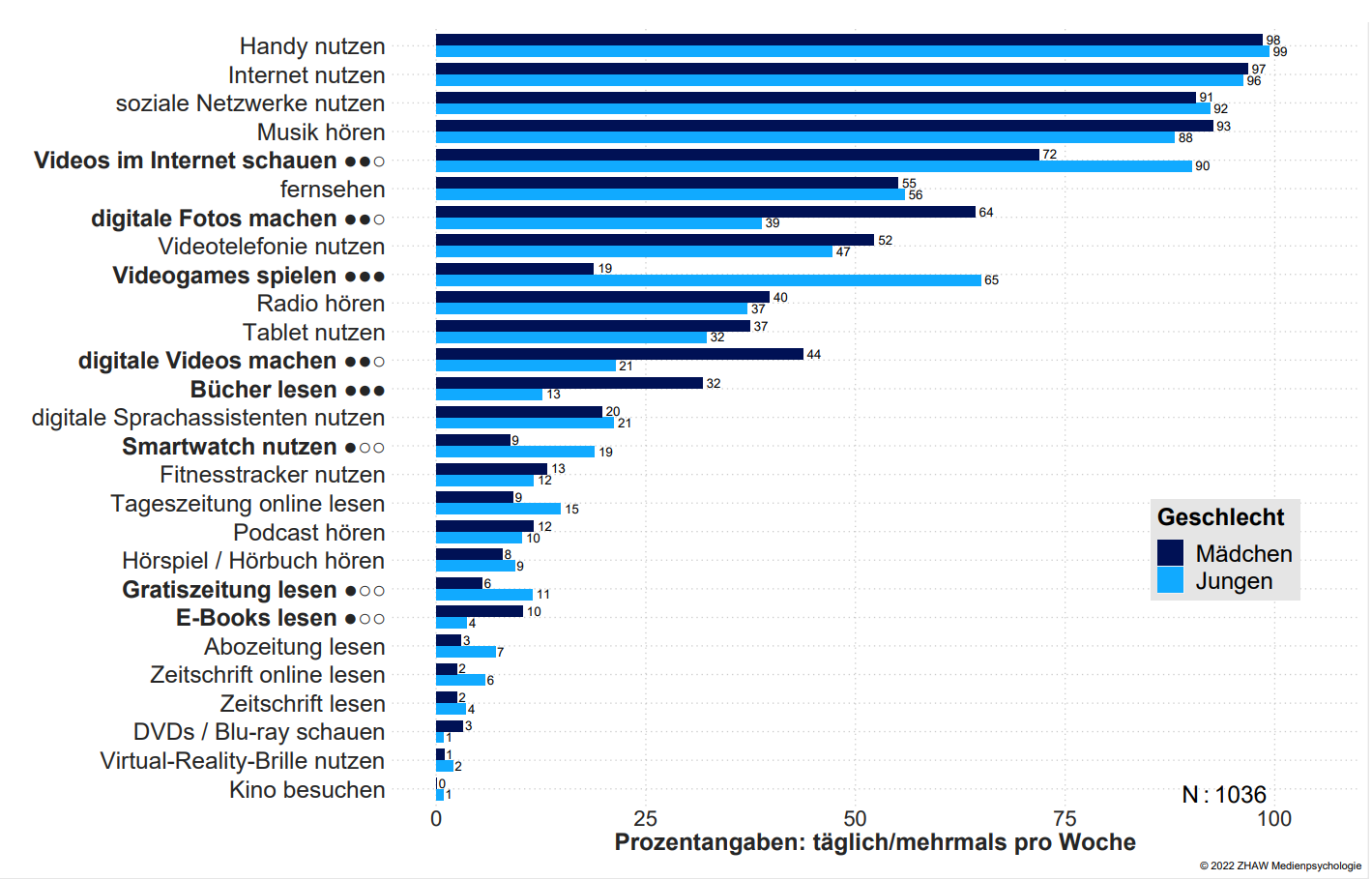 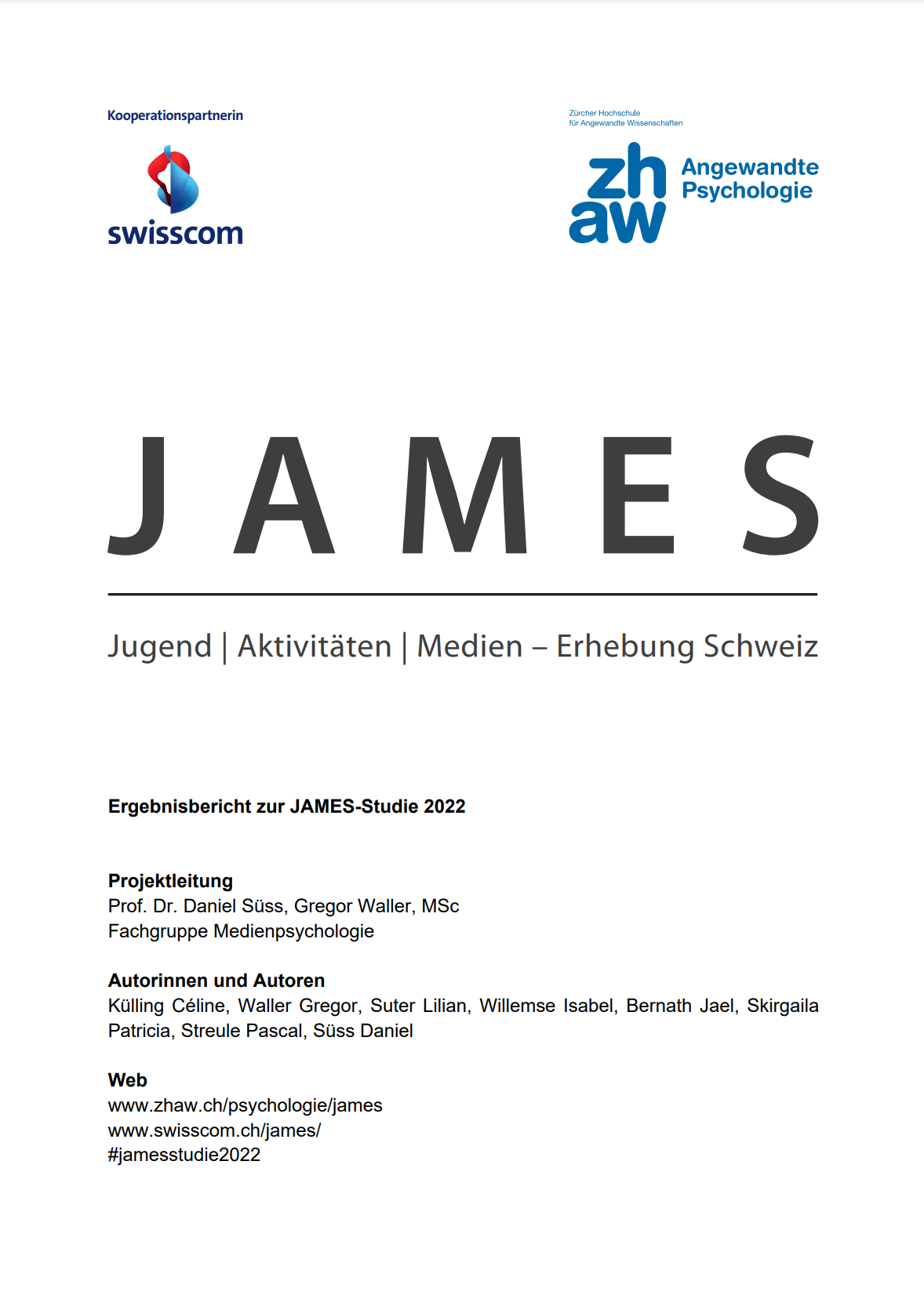 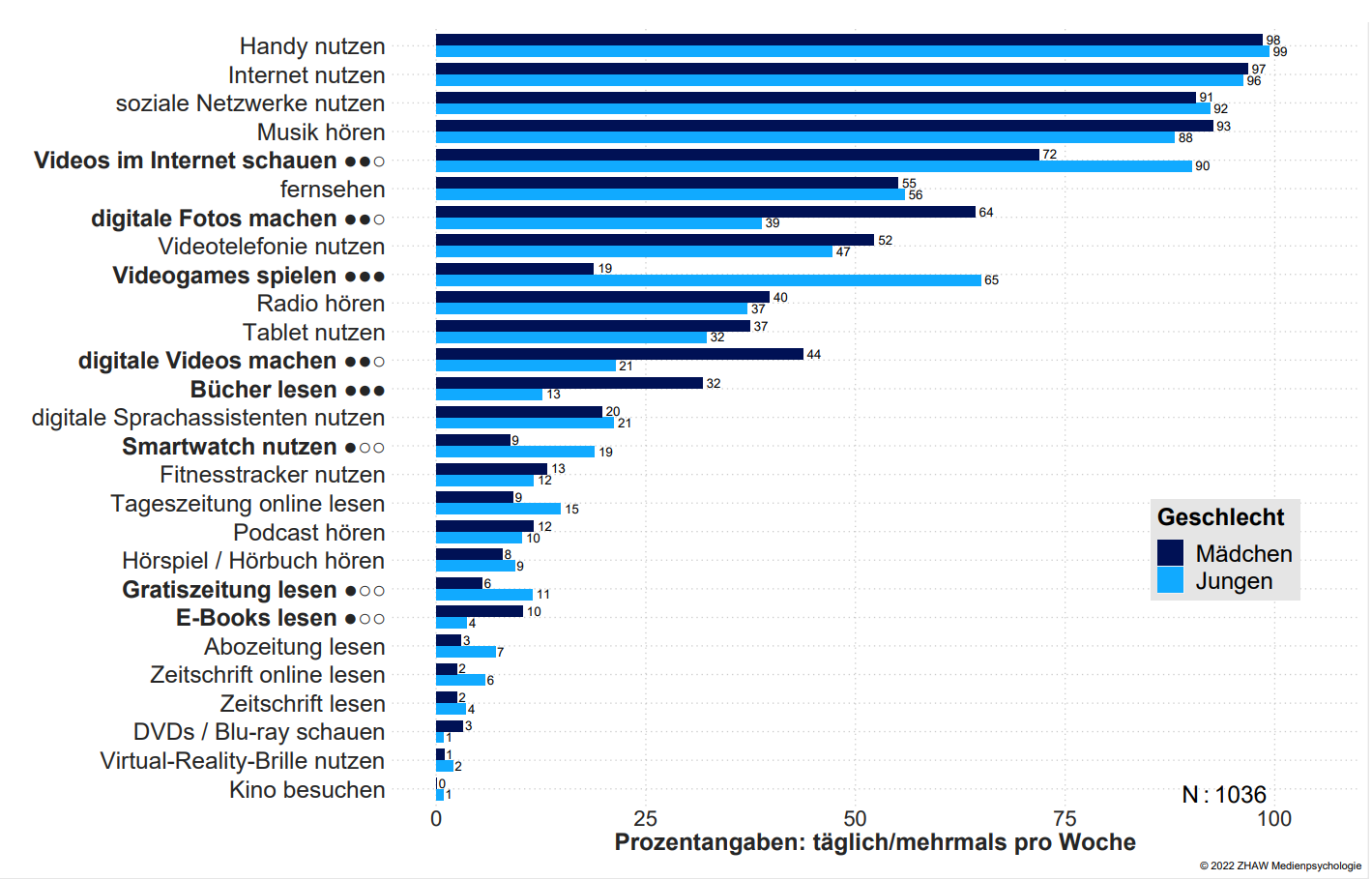 6
[Speaker Notes: Mögliche Fragen zur Diskussion:
Riesen Unterschied beim Gamen
19% der Mädchen spielen täglich oder mehrmals pro Woche
65% der Jungen spielen täglich oder mehrmals pro Woche
Was sind Gründe für diese Unterschiede?]
Medienaktivitäten im Zeitvergleich
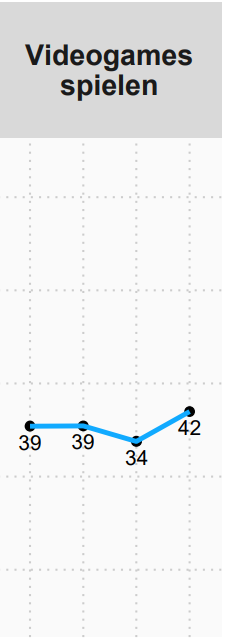 Zeitvergleich:
Studie seit 2010
Abbildung: seit 2016
1x/Woche gamen
Sehr konstant
Keine grosse Veränderung
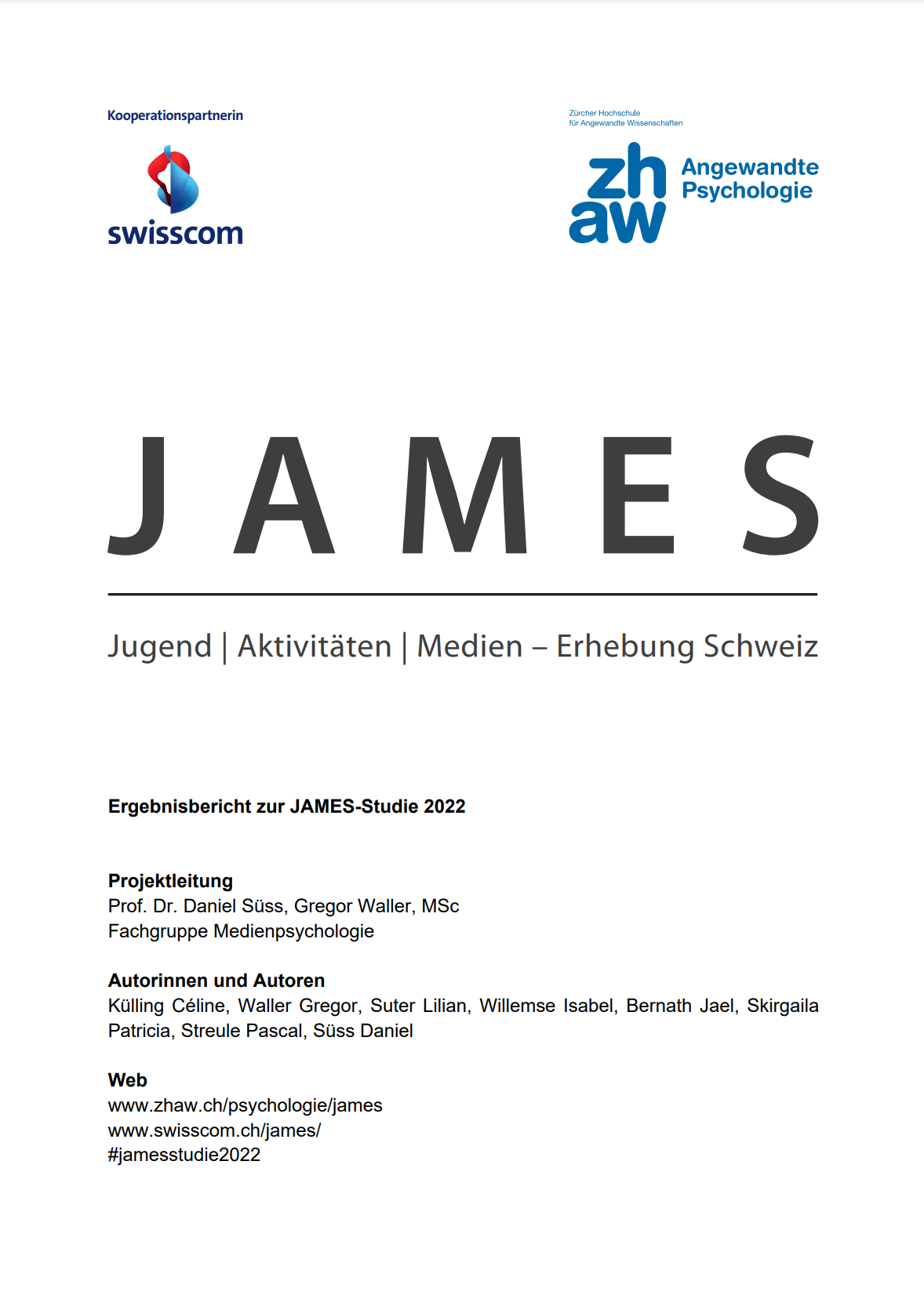 2016  2018  2020  2022
7
[Speaker Notes: Mögliche Fragen zur Diskussion:
Grosser Unterschied beim Gamen
19% der Mädchen spielen täglich oder mehrmals pro Woche
65% der Jungen spielen täglich oder mehrmals pro Woche
Was sind Gründe für diese Unterschiede?]
Handyfunktionen
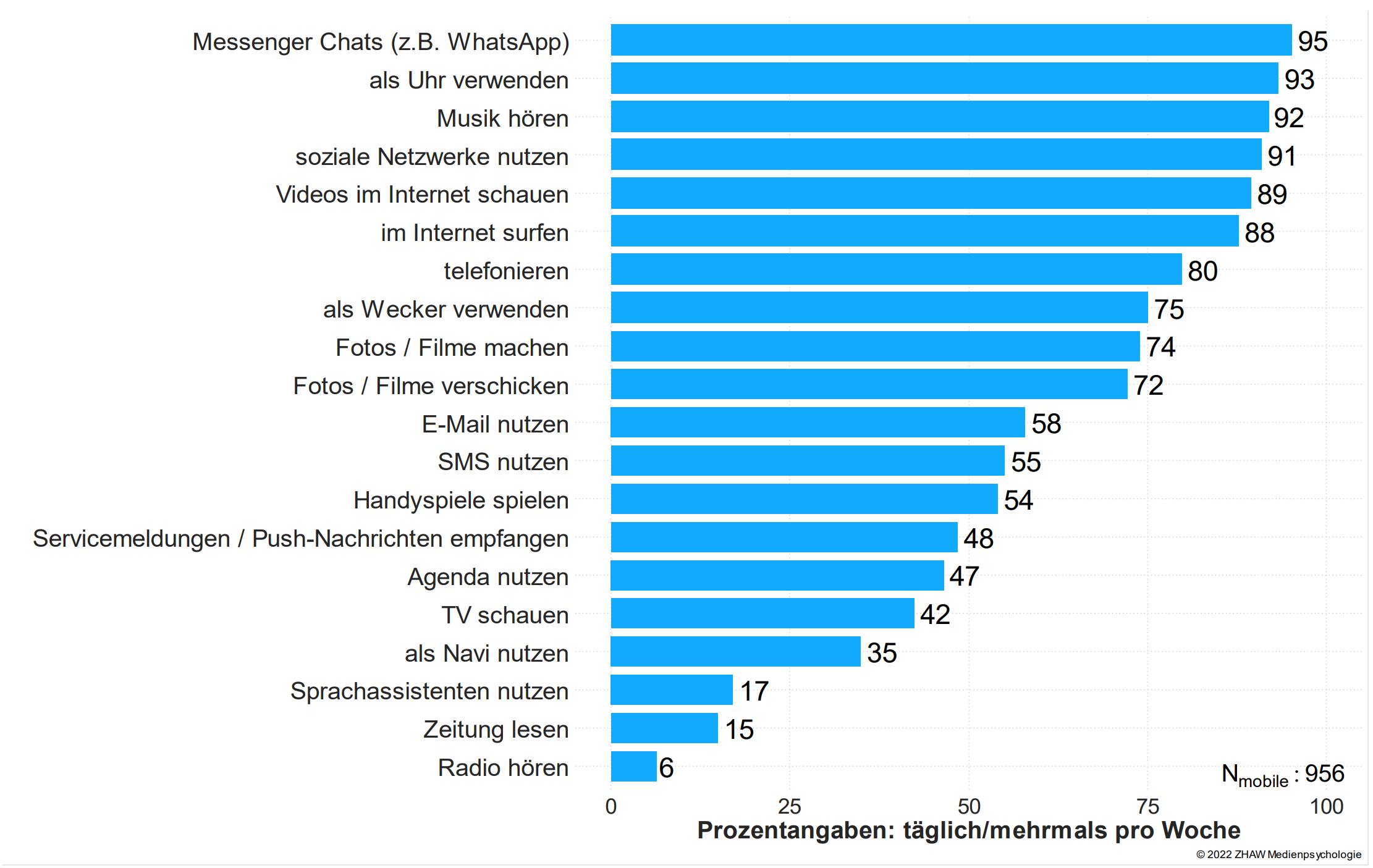 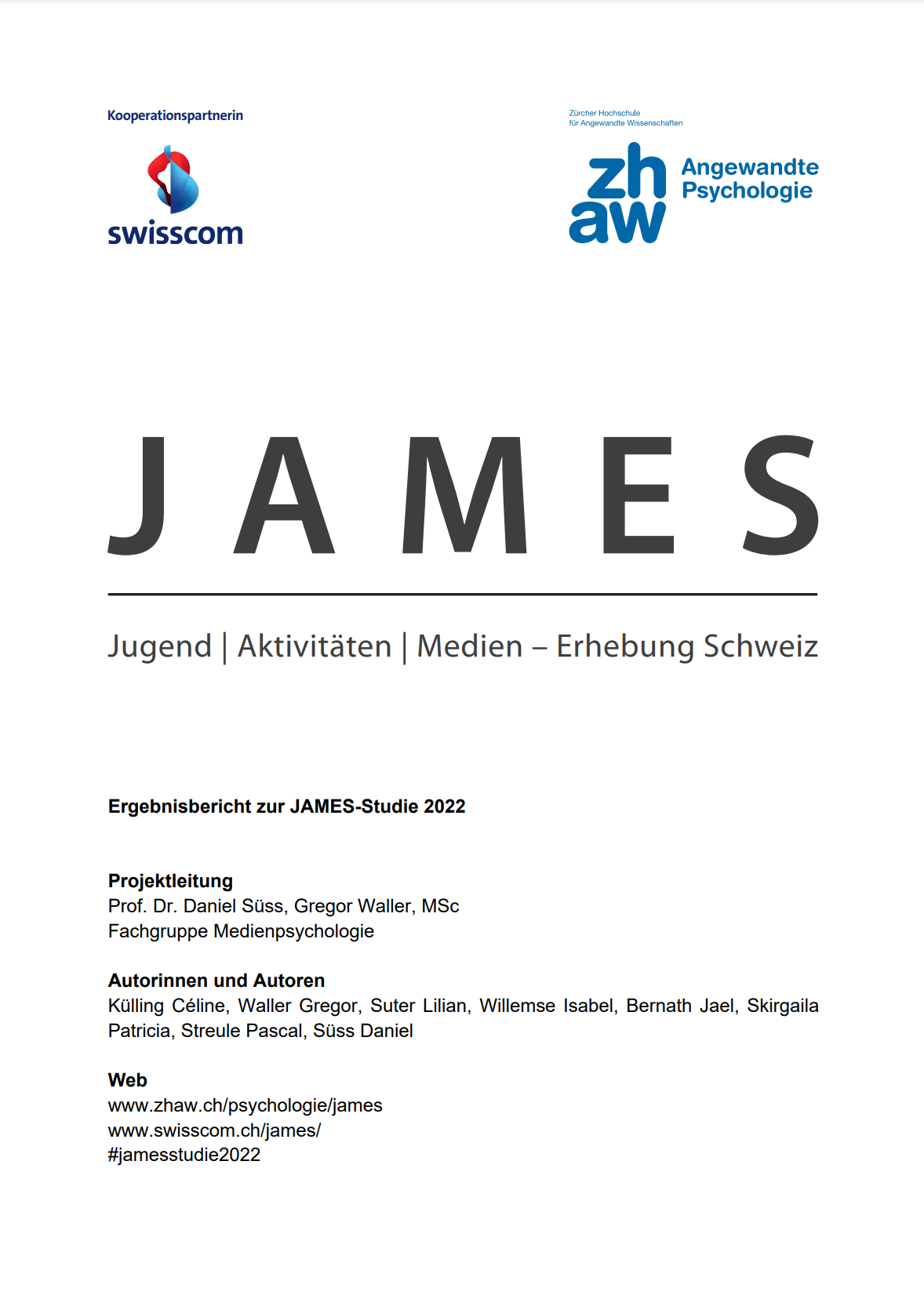 8
[Speaker Notes: Mögliche Fragen zur Diskussion:
Messenger Chats, Uhr, Musik, Soziale Netzwerke, Videos > machen die meisten Befragten fast täglich
Wie sieht es bei dir aus?]
Handyfunktionen
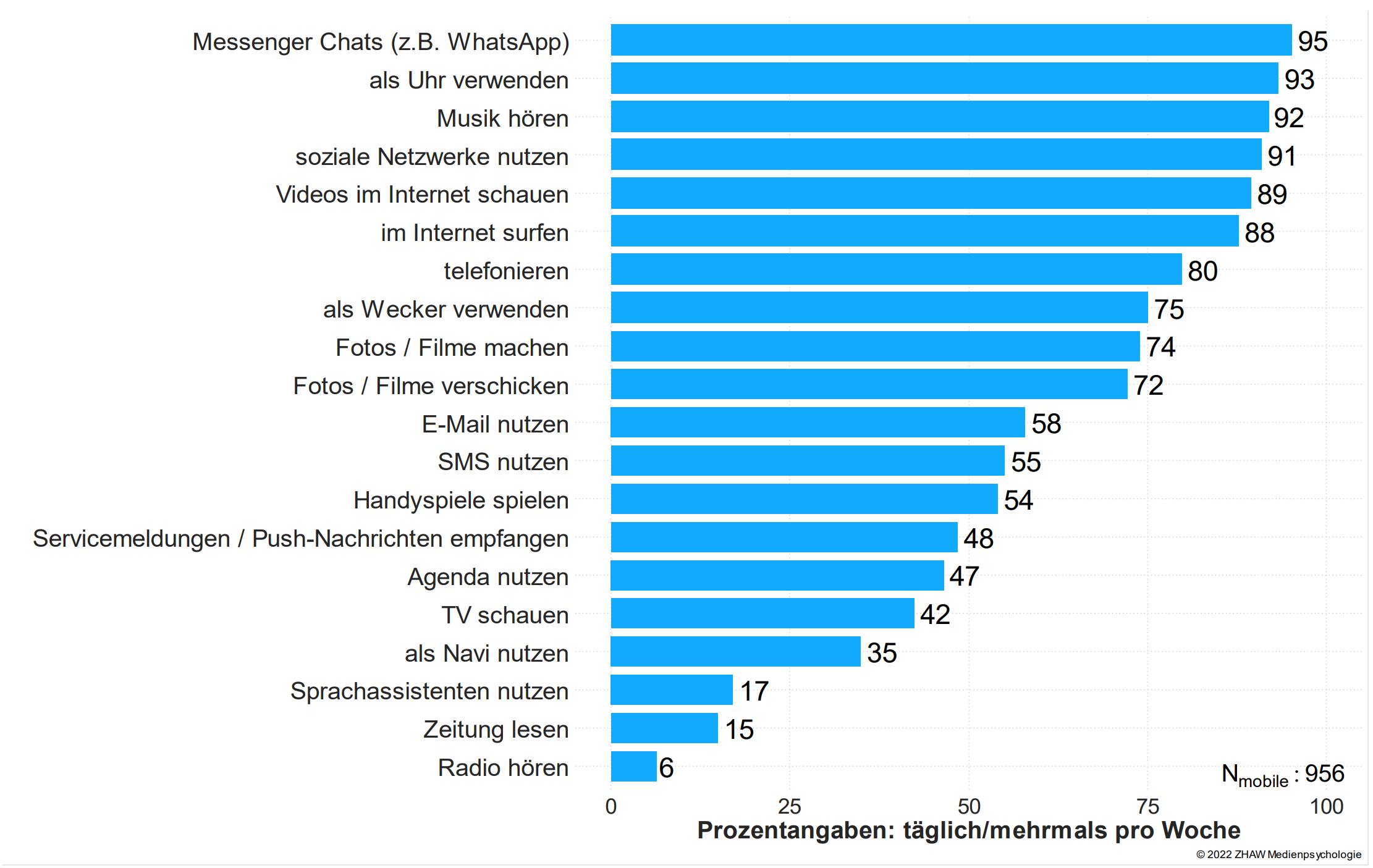 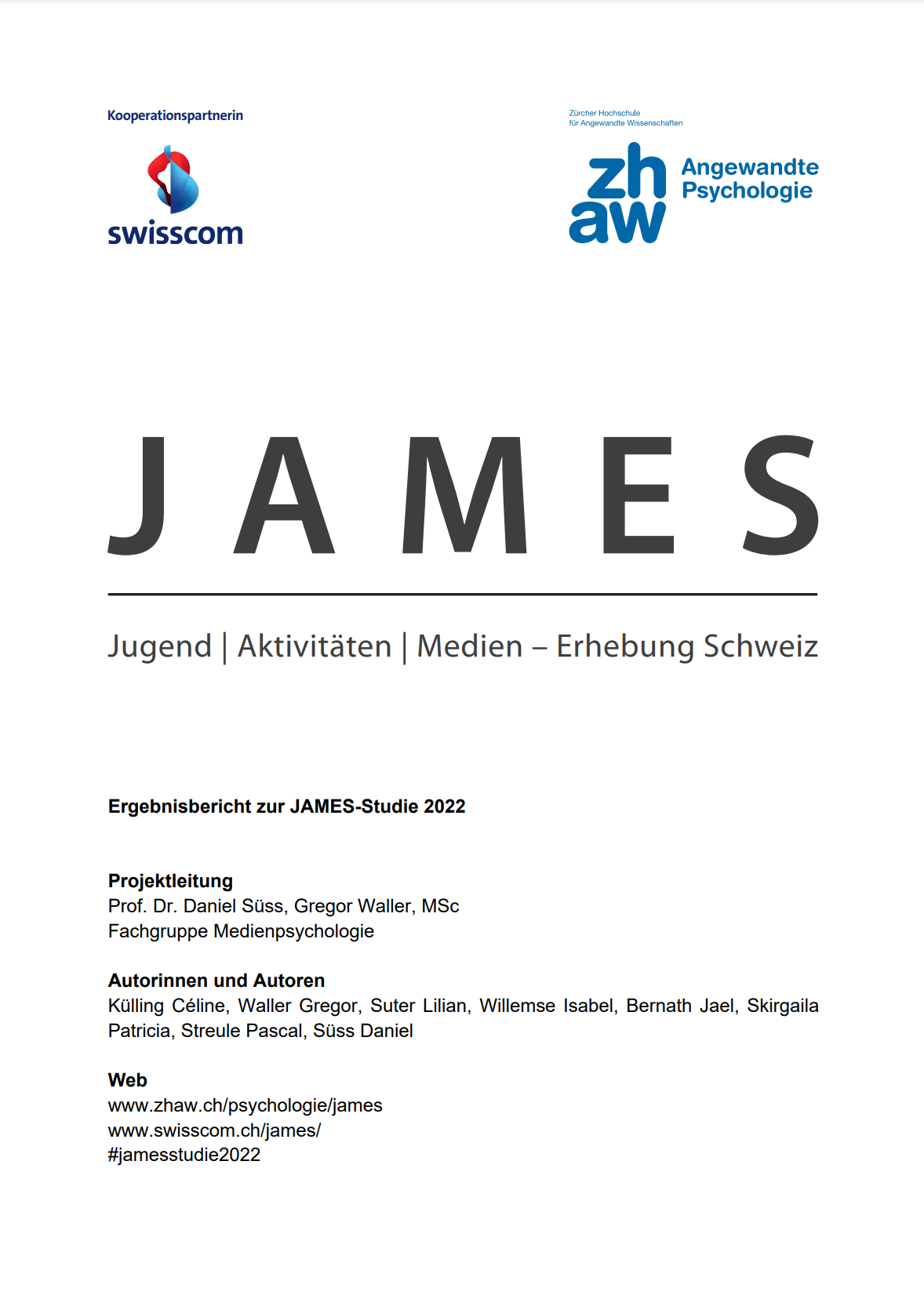 9
[Speaker Notes: Mögliche Fragen zur Diskussion:
Mehr als die Hälfte (54%) der Befragten spielen Games mit dem Handy
Wie ist es bei dir?
Machst du das auch?
Kommt es auf das Spiel an? Auf die Zeit, …?]
Formen der Nutzung von Games
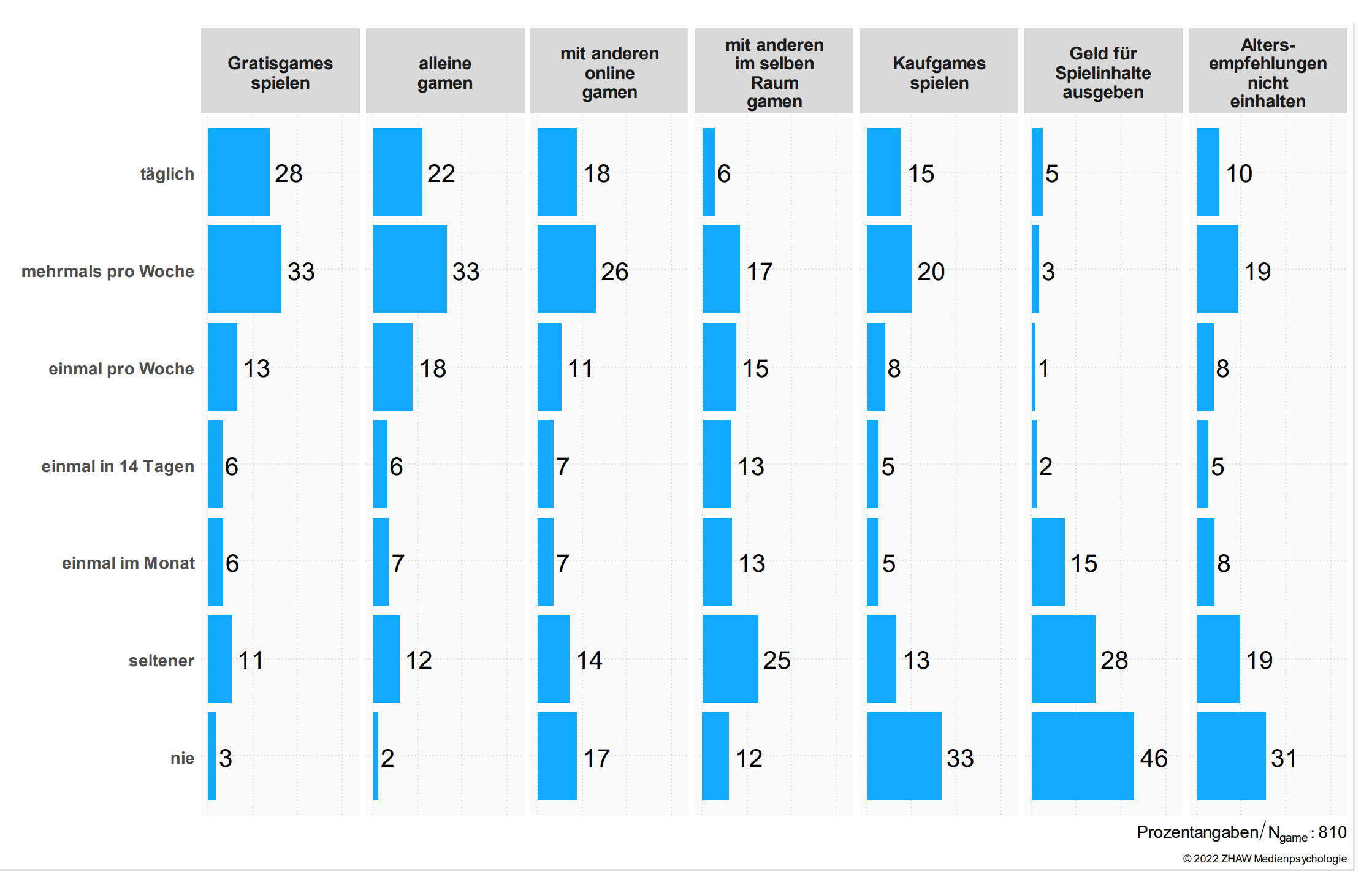 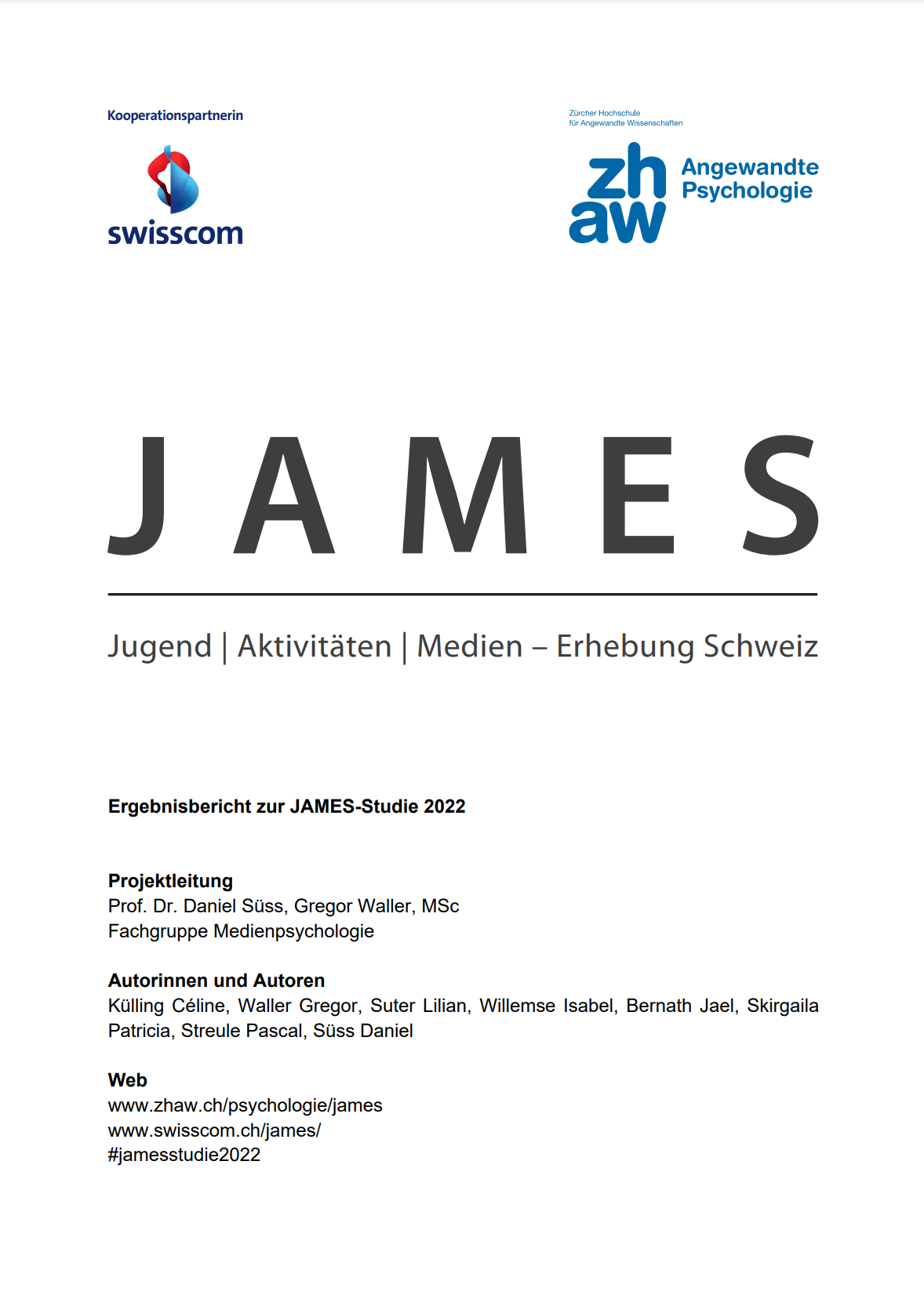 10
[Speaker Notes: Mögliche Fragen zur Diskussion:
Wie spielst du?
Auf was kommt es an?
Welche spiele spielst du wie?]
Lieblingsgames (Studienresultat aus dem Jahr 2020)
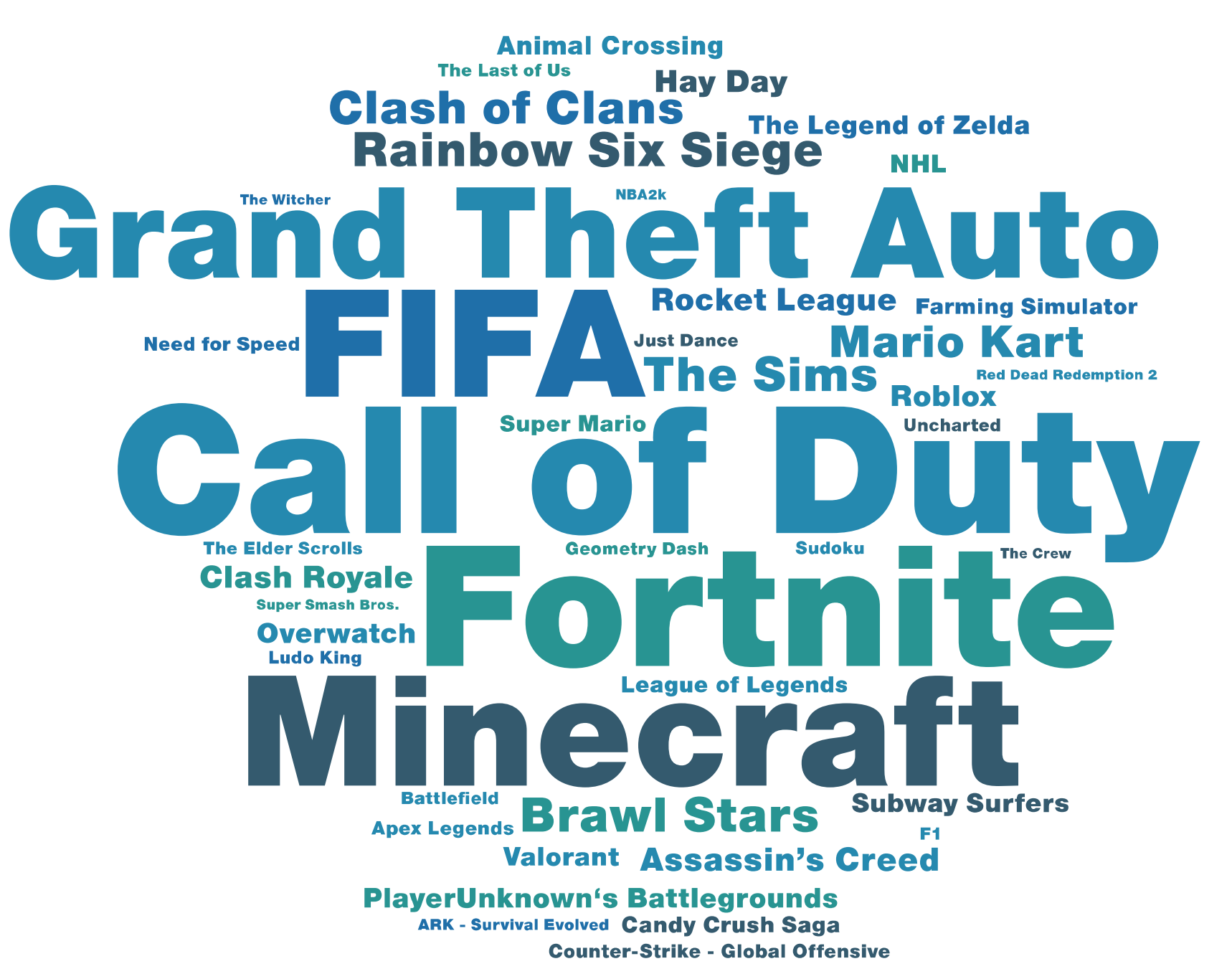 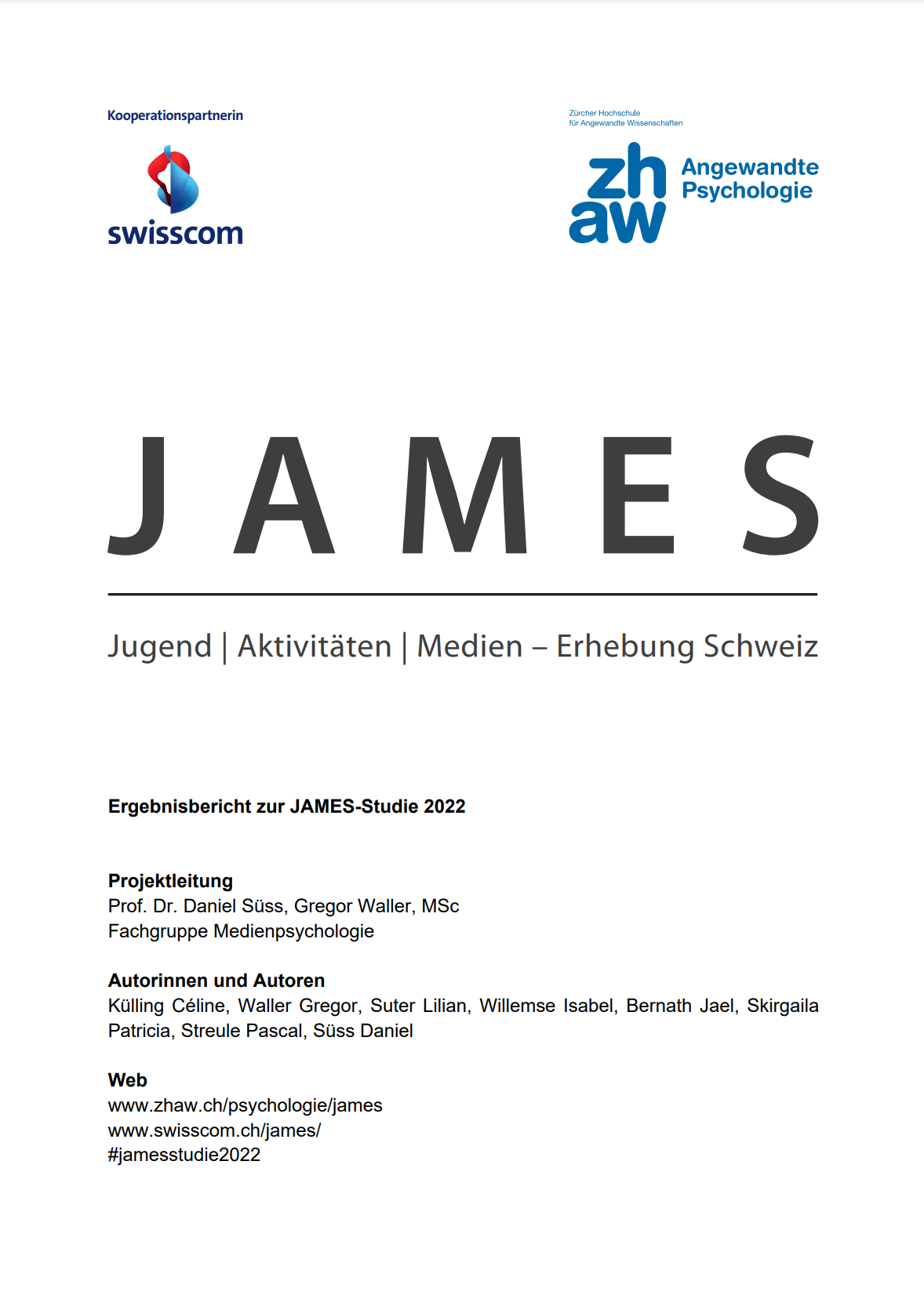 11
[Speaker Notes: Mögliche Fragen zur Diskussion:
Kennst du die Spiele?
Welches sind deine Lieblingsspiele?]